Figure 1. Loss of recombinant K289M but not WT γ2 clusters upon raising temperature from 37 to 41 °C. (A), Live-cell ...
Cereb Cortex, Volume 22, Issue 7, July 2012, Pages 1542–1553, https://doi.org/10.1093/cercor/bhr225
The content of this slide may be subject to copyright: please see the slide notes for details.
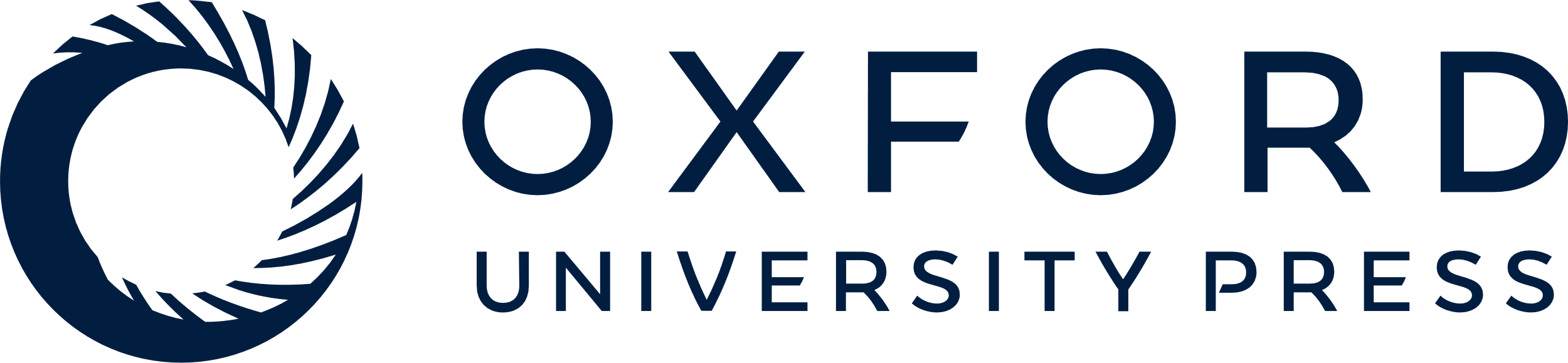 [Speaker Notes: Figure 1. Loss of recombinant K289M but not WT γ2 clusters upon raising temperature from 37 to 41 °C. (A), Live-cell imaging of recombinant WT and K289M γ2 subunits in hippocampal neurons cotransfected with mRFP (24 days in vitro). Calibration, 5 μm. At 37 °C, large clusters of recombinant WT and K289M γ2 can be detected as GFP fluorescence spots. Note the loss of mutant but not WT γ2 clusters after 1-h exposure to 41 °C. mRFP images show dendrite outline of transfected neurons. (B), The mean density of receptor clusters (number per 10 μm dendrite length) was reduced by 27% in neurons expressing K289M (black) as compared with WT γ2 (white) after warming. Mann–Whitney rank-sum test, *P < 0.05.


Unless provided in the caption above, the following copyright applies to the content of this slide: © The Author 2011. Published by Oxford University Press. All rights reserved. For permissions, please e-mail: journals.permissions@oup.com]